بسم الله الرحمن الرحيمالسلام عليكم ورحمة اللهاهلا سهلا
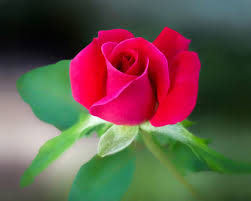 تعريف الأستاذ : 
محمد مجيب الرحمن
الأستاذ المساعد
المدرسة المجددية الإسلا مية (العالم)
برى بارى – كالياكوير –غازى فور-
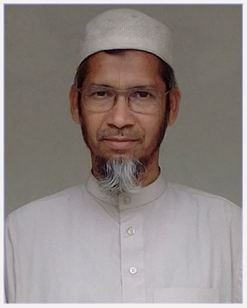 تعريف الأستاذمحمد مجيب الرحمنأستاذ مساعدالمدرسة المجددية الإسلامية(العالم)برى بارى-كالياكوير-غازيفور
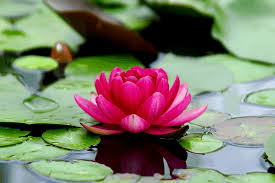 عنوان الدرس

الصف العالم

الورقة الثانية للفقه

فرائض
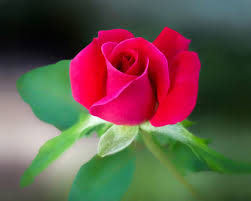 اعلان الدرس 

 تصحيح
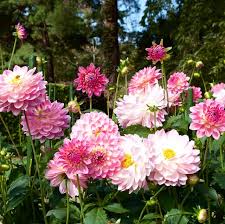 النتائج من الدرس

يستطيع الطلاب بعد انتهاء هذا الدرس

ان يبينوا    معني   تصحيح
 
ان يقولوا  مسائل التصحيح
     كم هي وما هي
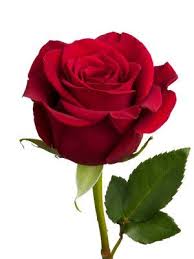 গুনন করা।التصحيح مصدر من  باب تفعيل- معناه :
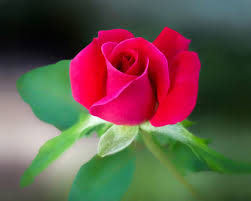 يحتاج في تصحيح المسائل الي سبعة أصول:

ثلاثة بين السهام والرؤوس-وأربعة بين الرؤوس والرؤوس-

اما الثلاثة  فاحدها ان كانت سهام كل فريق منقسمة عليهم بلا كسر فلا حاجة الي الضرب –كأبوين وبنتين
6
اب
1
ام
1
بنتان
 4
والثاني

ان انكس علي طائفة واحدة ولكن بين سهامهم ورؤوسهم موافقة فيضرب وفق عدد رؤوس من انكسرت عليهم السهام في اصل المسئلة
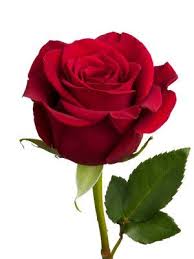 تصحيح30
6
بنات-10 
 4
اب
1
ام
1
20
5
5
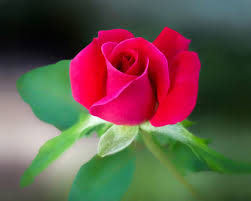 وعولها ان كانت عائلة-
تصحيح-45
العول-15
12
ام
2
اب
2
بنات6
8
3
الزوج
3
6
24
6
9
والثالث

ان لا تكون بين سهامهم وروسهم موافقة فيضرب كل عدد رؤوس من انكسرت عليهم السهام في اصل المسائلة-
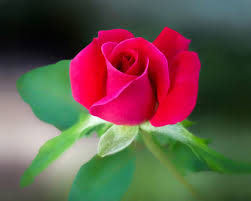 تصحيح30
6
اب
1
بنات 5 

4
ام
1
5
5
20
وعولها ان كانت عائلة-
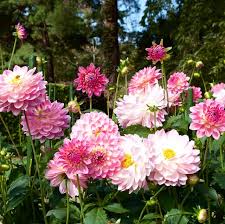 تصحيح35
6
عول7
اخوات لاب وام 5  

4
الزوج
3
15
20
واما الأربعة 

فاحدها

ان يكون الكسر علي طائفتين او اكثر ولكن بين اعداد رؤوسهم مماثلة – فالحكم فيها ان يضرب احد الاعداد في اصل المسائلة- مثل ست بنات وثلاث جدات وثلاثة اعمام-
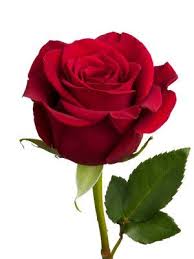 6
تصحيح 18
عم 3 

1
3
بنات6
 
4
جدات3
 
1
3
12
3
والثاني

 ان يكون  بعض الاعداد متداخلا في بعض فالحكم فيها ان يضرب اكثر الاعداد في اصل المسائلة مثل اربع زوجات وثلاث جدات واثنا عشر عما-
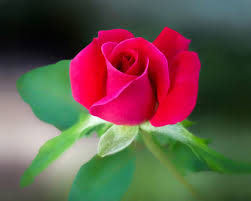 تصحيح144
12
عم-12

7
جدات-3

2
زوجات4

3
84
36
24
3
والثالث

 ان يوافق بعض الاعداد بعضا فالحكم فيها ان يضرب وفق  احد الاعداد في جميع الثاني ثم  ما يلغ في وفق الثالث ان  يوافق المبلغ الثالث والا  فا لمبلغ في جميع الثالث قم المبلغ في الرابع كذلك فم المبلغ في اص المسئلة كاربع زوجات وثماني عشربنتا وخمس عشرة جدة وستة اعمام-
4
10
4,6,15,18
লসাগু করে ১৮০
تصحيح4320
24
زوجة4

3
جدة 15

4
بنات18

16
عم6

1
১৮০
২৮৮০
৫৪০
৭২০
2,  6,  7,  10


3,7=21,10=210/
2,6,7,10 losagu 210
والرابع

ان تكون الاعداد متبائنة لا يوافق بعضها بعضا  فالحكم فيها ان يضرب احد الاعداد في جميع الثاني ثم ما بلغ في جميع  الثالث ثم ما بلغ في جميع الرابع ثم ما اجتمع في اصل المسئلة كامرئتين وست جدات وعشر بنات وسبعة اعمام
3
تصحيح5040
24
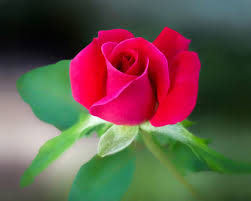 جدة-6

4
بنات10

16
زوجين

3
عم7

1
3360
840
630
210
الي اللقاء

السلام عليكم ورحمة الله
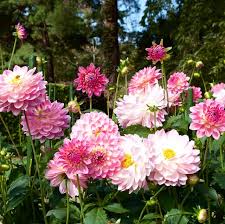